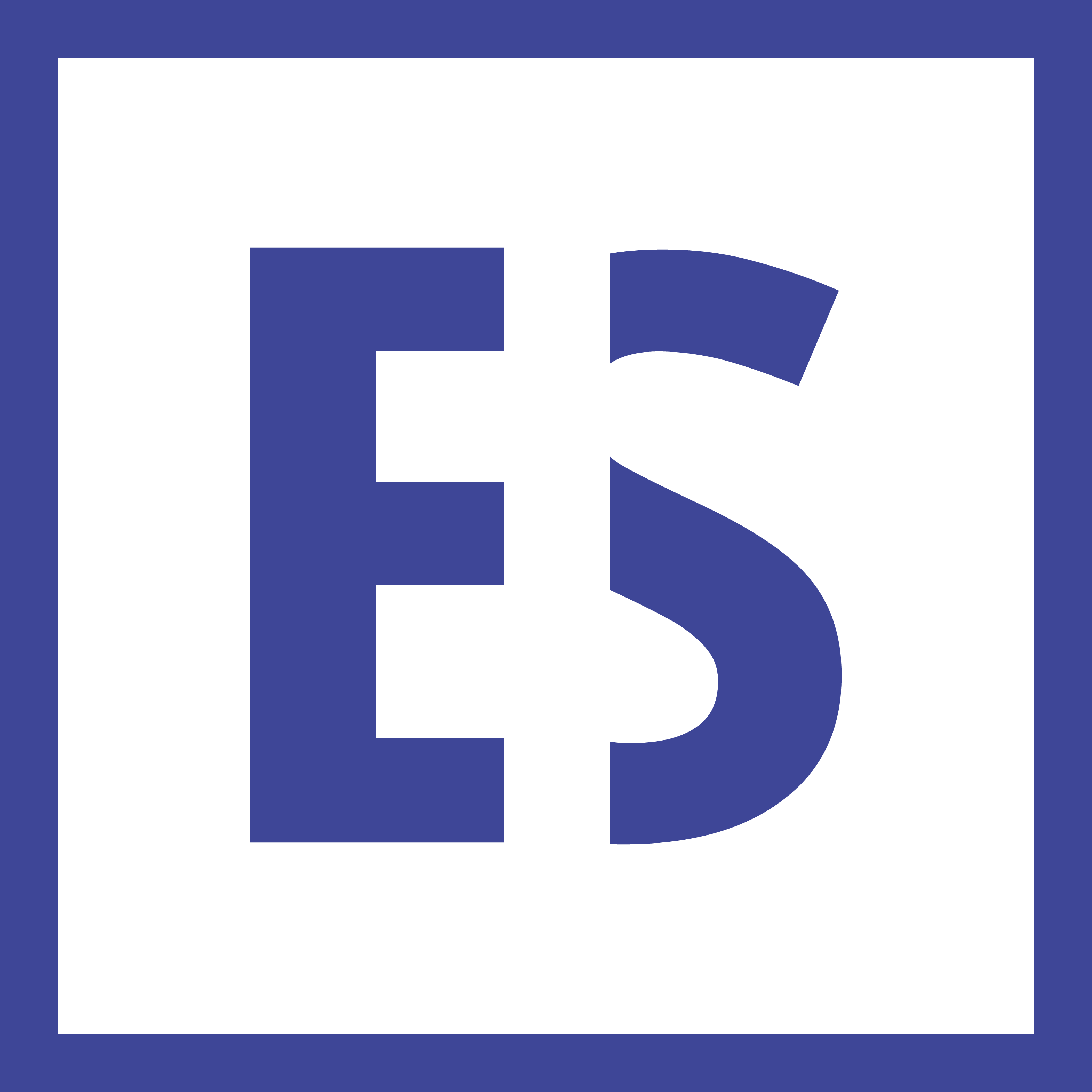 Projectopdracht: <naam project, projectnummer>
Aanleiding en doel (waarom)

Wat is het probleem, de behoefte of de verplichting als aanleiding voor dit project?

Wat is het beoogde doel (in termen van effect en voordelen) dat  bereikt gaat worden? Voor welke doelgroep(en)?
Eindresultaat (wat)

Wat is het eindresultaat (product, oplossing) dat wordt opgeleverd om de doelstelling te bereiken? Beschrijf ook eventuele deelresultaten.

Wat valt er niet onder dit project (afbakening)?

Zijn er alternatieve oplossingen?
Planning en activiteiten (hoe/wanneer)

Wanneer begint en eindigt het project?

Uit welke stappen (fasen) bestaat het project?
Projectorganisatie (wie)

Wie is opdrachtgever en wie is projectleider?

Wie zijn de stakeholders en hoe worden zij betrokken?
Kosten en inzet (waarmee)

Hoeveel budget is benodigd?

Wat vraagt dit project aan de interne organisatie?

Wat zijn de (terugkerende) kosten na het project, zoals onderhoud, beheer, borging, licenties, etc.?
Risico’s (wat als)

Wat zijn de belangrijkste risico’s?

Welke beperkende maatregel stel je voor?
Versie: <x.x>
Datum: <dd-mm-jjjj>
Auteur: <naam>